Lösa utmaningar kreativt
Släpp lös alla era idéer kring en gemensam utmaning!
1. BörjaFörbered för att arbeta kreativt tillsammans med andra, genom att bland annat definiera en utmaning.
Enskilt, 20 min
Övningens steg
I den här övningen kommer ni att ta fram idéer för att lösa en utmaning som ni står inför i vardagen. Du kommer i dina förberedelser få hjälp att välja en utmaning som passar din grupp bäst.
Gruppens uppgift är att komma på så många idéer som möjligt kring en utvald utmaning
2. PrövaEn film guidar er genom den kreativa övningen Tillsammans hittar ni lösningar på en utmaning. 
Grupp, 50 min
3. UtvecklaSamla ihop resultatet från den kreativa övningen och reflektera för att ta nästa steg, och förankra lärandet.
Enskilt, 30 min
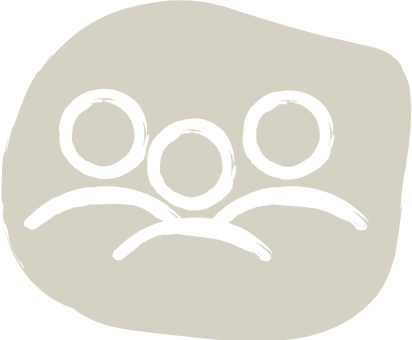 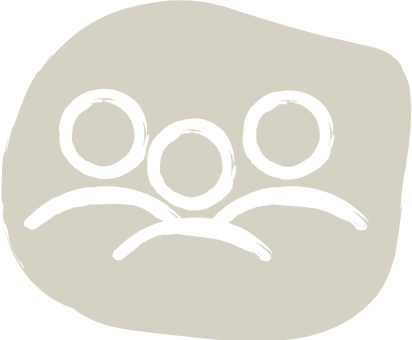 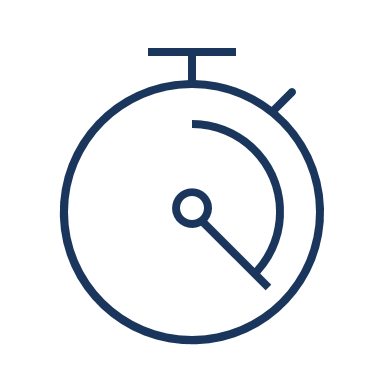 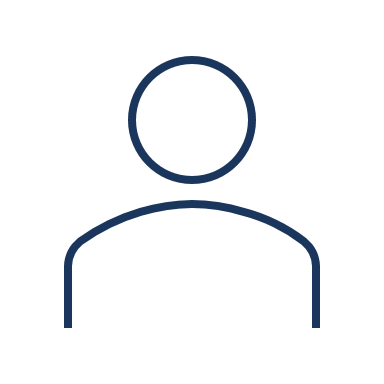 Enskilt
20 min
Börja
Välkommen
Genom övningen kommer du att:
Uppleva hur en kreativt process kan stötta i att komma på oväntade lösningar på vanliga utmaningar.
Utveckla förmågan att leda en kreativ övning som skapar värde i vardagen.
Reflektera kring hur kreativitet kan bidra till att utveckla den verksamhet du ansvarar för.
Film
PPT:n innehåller en film som guidar gruppen genom övningen. Tips: Dela ljud och bild genom Länk: Teams
Flytta markören för att markera ditt val
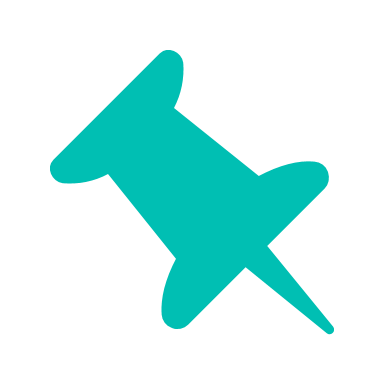 Anta en utmaning
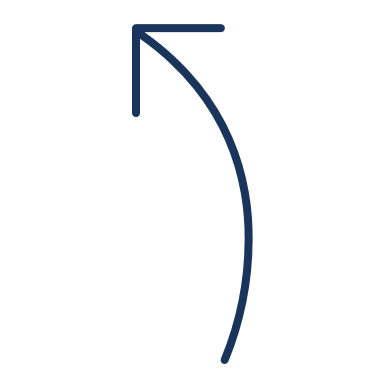 Vilken utmaning vill du att gruppen ska skapa många idéer kring? Förbered grupparbetet genom att välja en utmaning som du tror passar för er.
Vi ska ta fram idéer utifrån:
Utveckla genom att:
Vi ska ta fram idéer utifrån:
Utveckla genom att:
Vi ska ta fram idéer utifrån:
Utveckla genom att:
En utmaning om användares behov
Du har valt att arbeta utifrån något som ni har identifierat att era användare behöver, för att öka kvalitén på era tjänster. Inför grupparbetet behöver ni en frågeställning att arbeta med. Det kan ni göra genom att:
Gå igenom de behov som ni har identifierat hos era användare. 
Välj ett behov att skapa idéer kring, genom att tillsammans rösta.
Skriv in utmaningen på sida 10, för att ha med den till grupparbetet.
Tips!Saknar ni insikter om era användares behov? Då  rekommenderar vi övningen ”Identifiera utvecklingsområden” eller ”Skapa en användarresa”.
Vill ni se till att frågeställningen blir öppet formulerat och enkel att starta med? Då rekommenderar vi övningen ”Ställ frågan rätt”.
Alla övningar finns på Länk: www.hejainnovation.se
Välj en av dessa alternativ och ta med dig formuleringen till grupparbetetFlytta markören för att markera ditt val
En intern utmaning
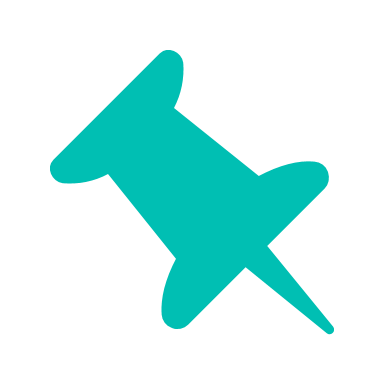 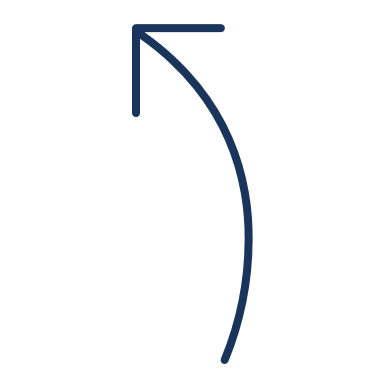 Hur skulle vi kunna uppmuntra alla medarbetare till att plocka bort disken efter sig i fikarummet?
Du har valt att arbeta med en intern utmaning. Här är har vi förberett två frågeställningar som ni snabbt kan arbeta utifrån. Du kan givetvis välja att själv formulera en utmaning. 
Skriv in frågeställningen på sida 10, för att ha med den till grupparbetet.
Hur skulle våra möten kunna bli roligare, mer effektiva och skapa mer värde? Det kan handla om innehållet och/eller formatet.
Du känner ditt team och er verksamhet bäst – kanske har du en idé på utmaning som skulle passa er bättre?
Förbered grupptest
Gruppmöte
Boka in ett digitalt möte på 45 min med din grupp. Alla tar med tomt papper och penna.

Grupprum
Tänk på att dela in er i grupper på 3-6 personer för bra diskussion. 
Tips: Länk: ’Grupprum’ i Teams under mötet
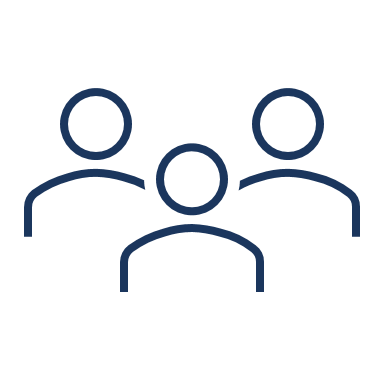 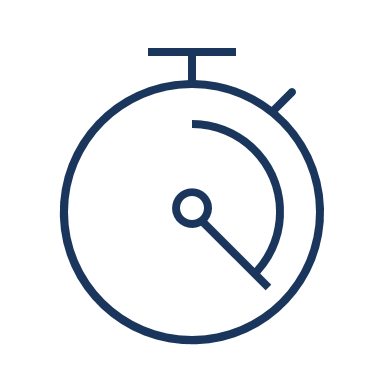 50 min
Grupp
Pröva
Hej och välkomna!
Det här är en kreativa övning där ni kommer att skapa idéer för att lösa en utmaning tillsammans. 
Ni kommer att guidas i 45 min med hjälp av filmen på nästa sida. Häng med!
Vi skapar idéer utifrån utmaningen:
Bra jobbat!
Övningen är klar. 
Gruppövningens sidor slutar här. Följande sida innehåller individuellt steg Utveckla.
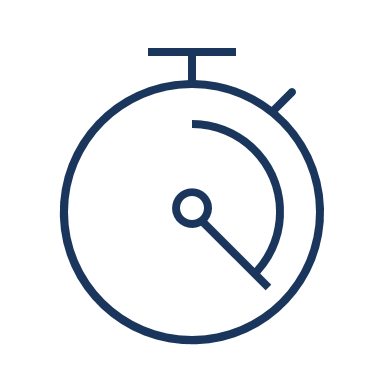 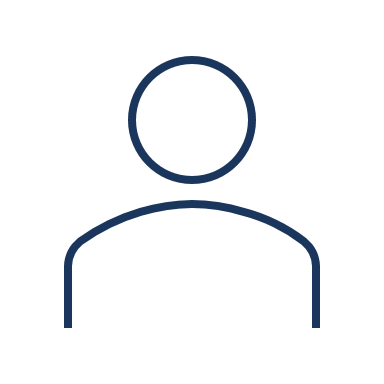 Enskilt
30 min
Utveckla
Att fortsätta
Samla ihop idéernaSammanställ idéerna från gruppen på en plats som alla kan ta del av. Du väljer det format som passar din grupp bäst.
Dela med dig av underlaget och fördjupningDela med dig av dokumentet samt ev länkar till fördjupning till gruppen (välj från exempel på nästa sida). Kommunicera exempelvis digitalt via mail eller chatt, eller om ni träffas snart igen. 
Påbörja process för att testa en idéSajten Länk: www.hejainnovation.se har övningar för er att testa och förverkliga idéer. Titta exempelvis på övningarna: Testplan, Utvärdera testet och Skala upp.
Länkar till fördjupning
Påminnelse kring hur vi skapar effektiv idégenerering
Förutsättningar för att effektivt komma på idéer.Länk: https://innovation.helsingborg.se/metoder/regler-for-idegenerering/
Fördjupning inom ämnet:Länk: https://hbr.org/2016/03/how-to-build-a-culture-of-originality
Fler verktyg och metoder för idéframtagning
Länk:https://innovationsguiden.se/metodmallar_ta-fram-ideer/
Länk:https://toolbox.hyperisland.com/mash-up-innovation
Vad har du lärt dig om dig själv som ledare, teamet och innovation?
Hur var det?
Nu är du klar med övningen Lös utmaningar kreativt – bra jobbat! ​Fördjupa ditt eget lärande genom att reflektera kring följande:​
Hur var det att genomföra övningen? Vad gick bra och vad var utmanande?
Hur kan du ta detta arbetssätt vidare i din vardag?
Bra jobbat!
Vi önskar dig och din verksamhet ett varmt lycka till.
Mer info:
www.hejainnovation.se 
uppsala.se/innovationskraft 
innovation@uppsala.se
Dokumentets syfte
Detta dokument är en prototyp av Lärandeprojektet för innovationsledning (2021-2022). 
Ett projekt av Uppsala kommun tillsammans med Helsingborgs stad, och flera andra kommuner. Vinnova finansierade arbetet. 
I vetskap om informationen på denna sida får innehållet delas.
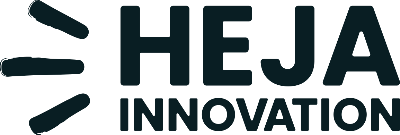 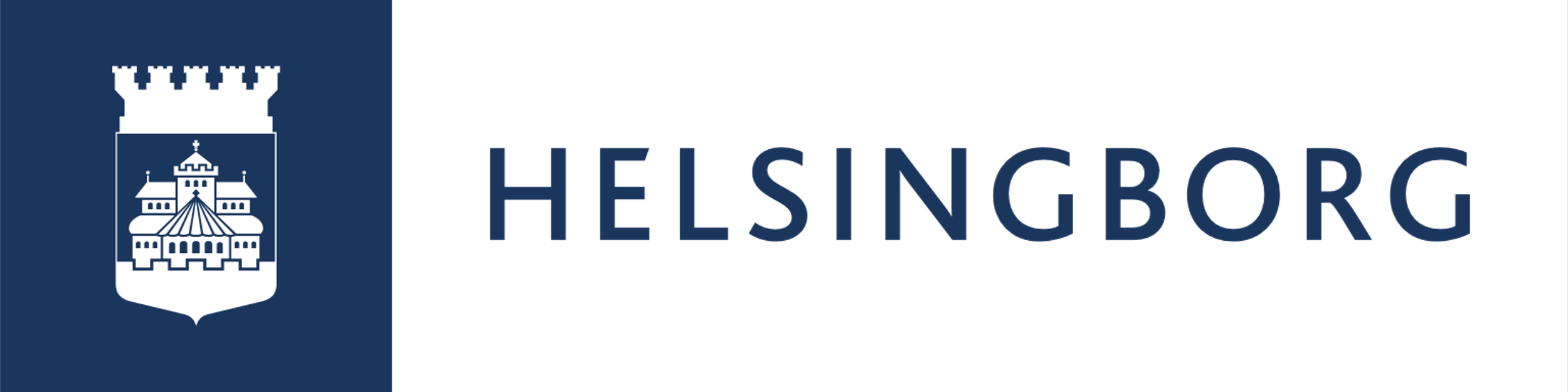 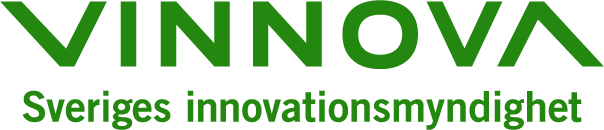 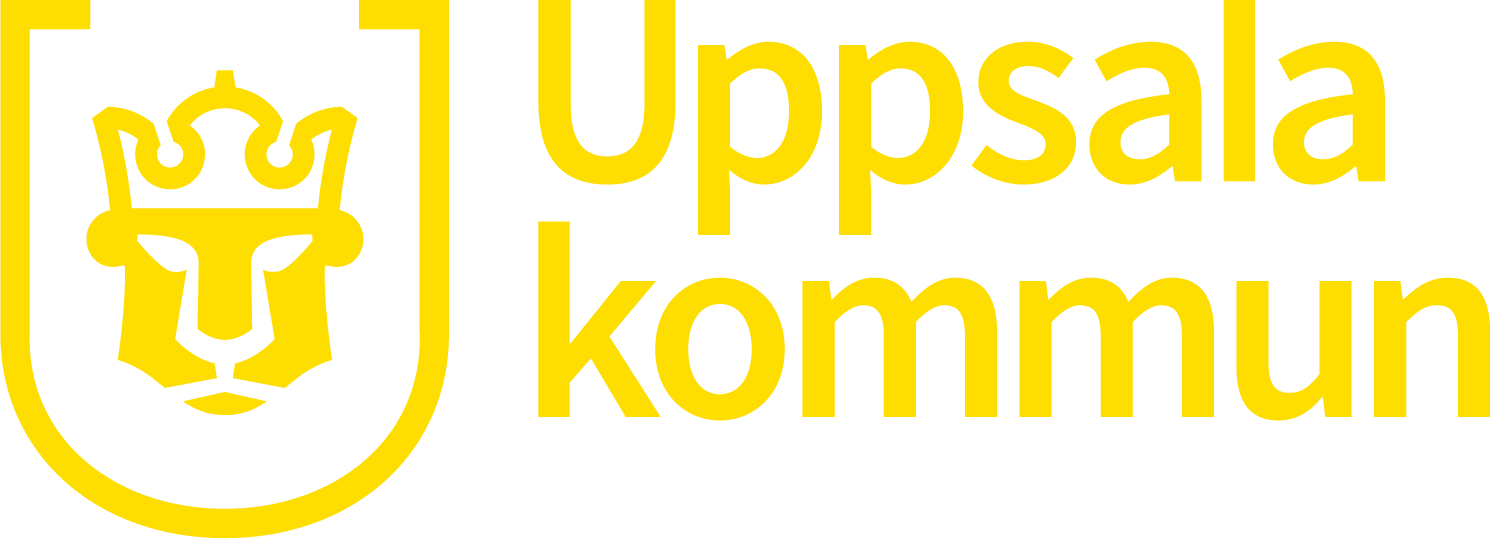